Социальные сети и новая информационная реальность
Полезные ресурсы
Научные исследования:
Pew Research Center: www.pewresearch.org
Berkman Center for Internet & Society: http://cyber.law.harvard.edu/
Oxford Internet Institute: http://www.oii.ox.ac.uk/
Фонд развития гражданского общества*: www.civilfund.ru

Статистика и данные:
LiveInternet: www.liveinternet.ru
TNS Russia: http://www.tns-global.ru/
ComScore: http://www.comscore.com/
Медиатопограф: http://mediatopograf.ru/
Alexa: http://www.alexa.com/
Фонд Общественное мнение: www.fom.ru
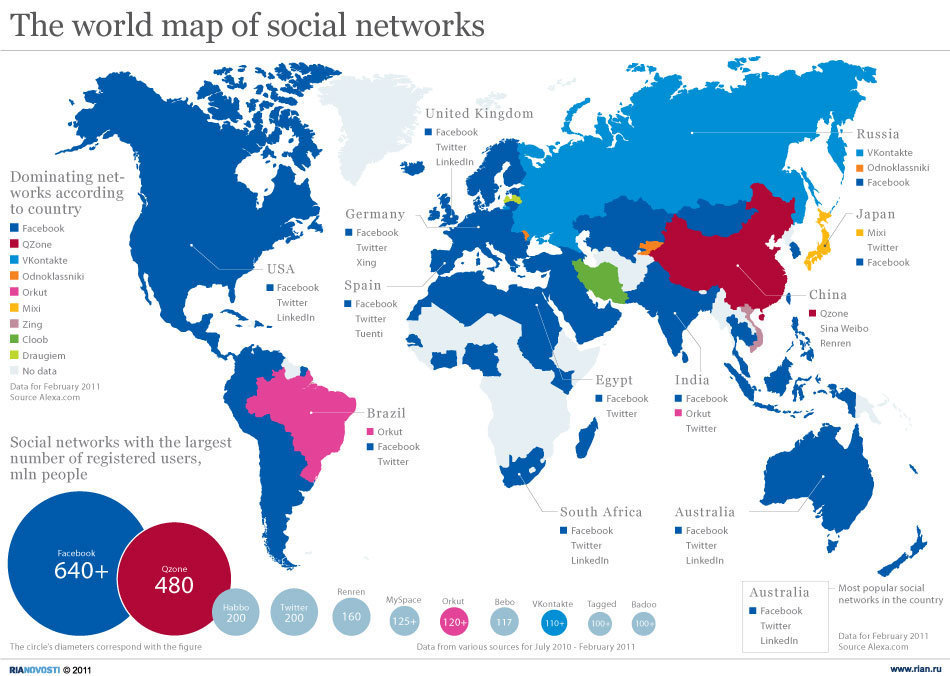 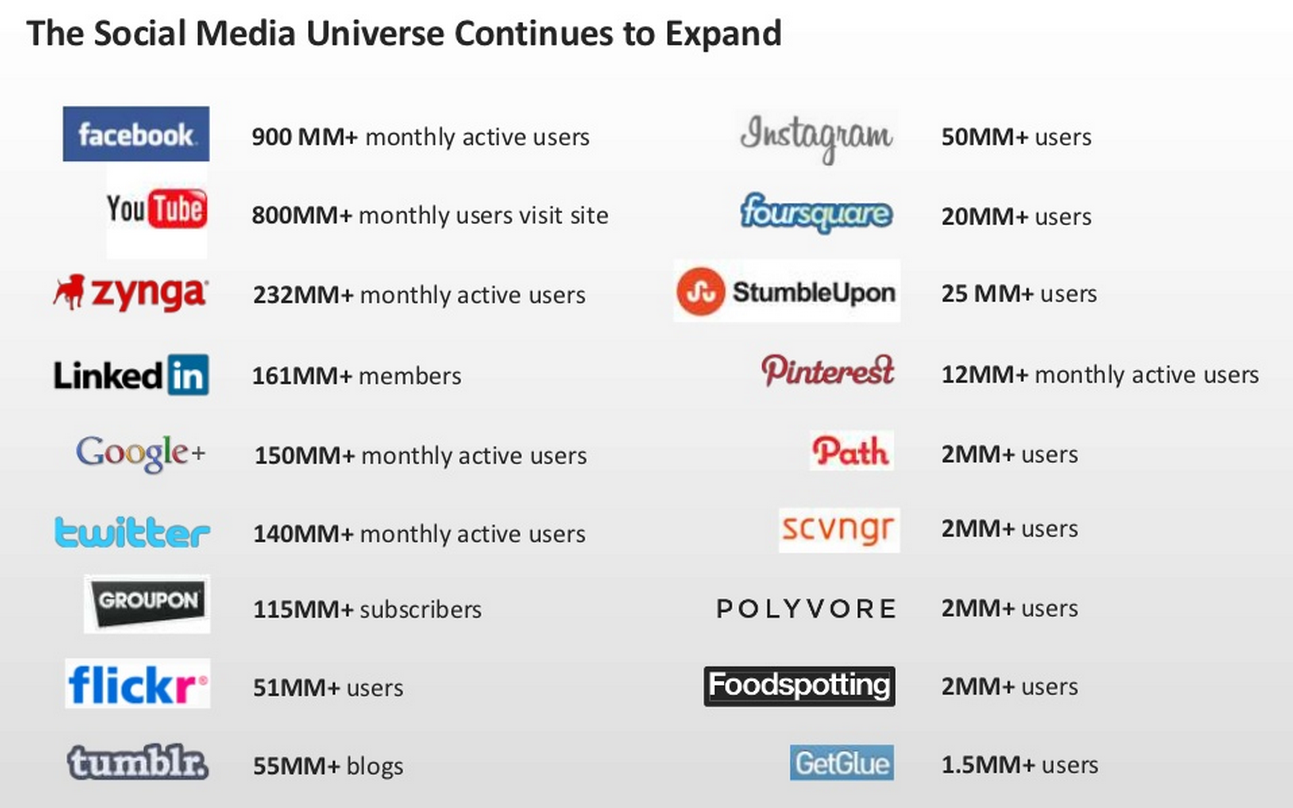 Технологические волны возникновения социальных сервисов


1998-2001: Рост проникновения ШПД
Livejournal, Blogger, Wordpress

II. 2004-2006: Домашние ПК + проникновения ШПД в домохозяйства
MySpace, Facebook, Одноклассники, Вконтакте

III. 2008-2010: Смартфоны и мобильный интернет
Twitter, Instagram

IV. 2014-2017: Google Glass, интернетизация быта
?
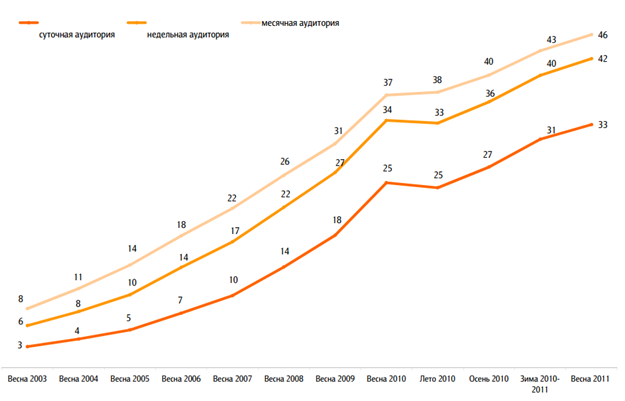 65 млн. ежемесячно
50 млн. ежедневно
Средний возраст: 33 года (38 по стране)
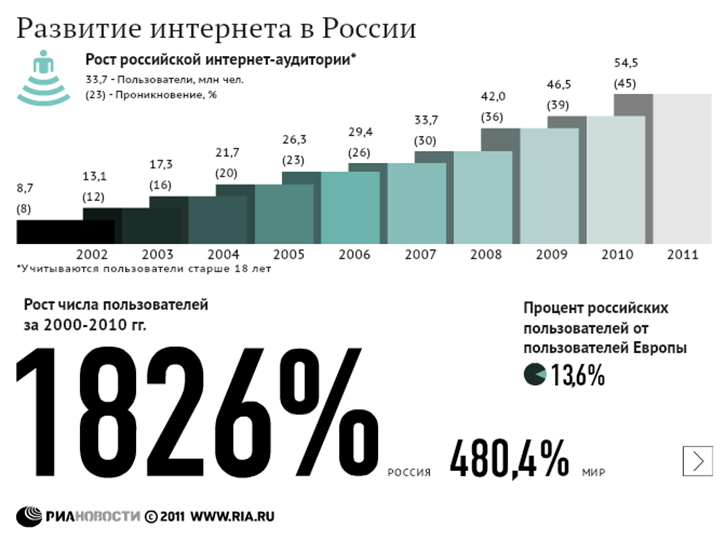 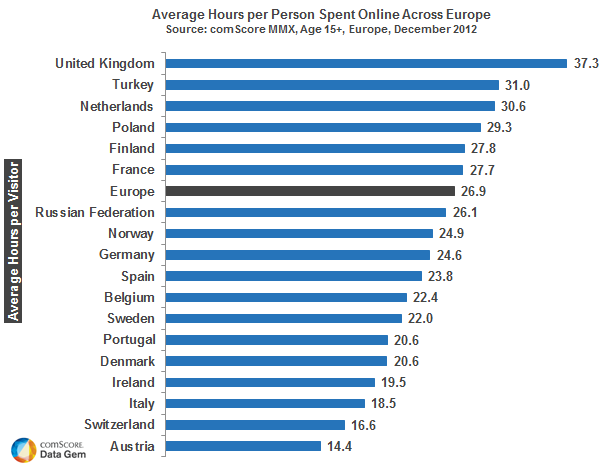 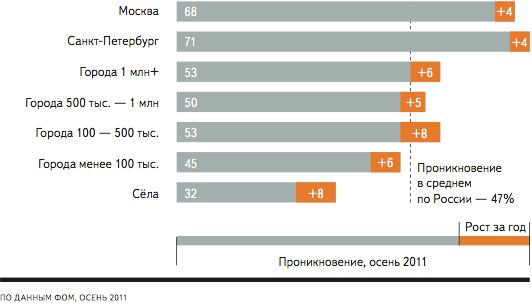 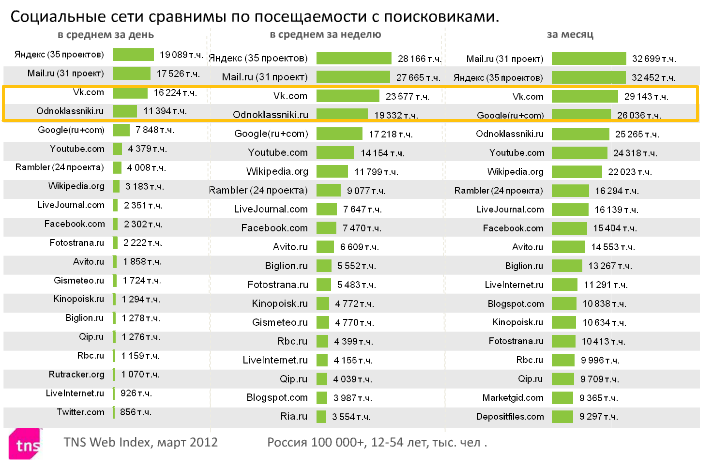 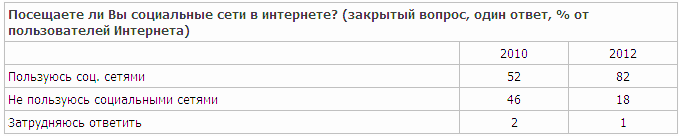 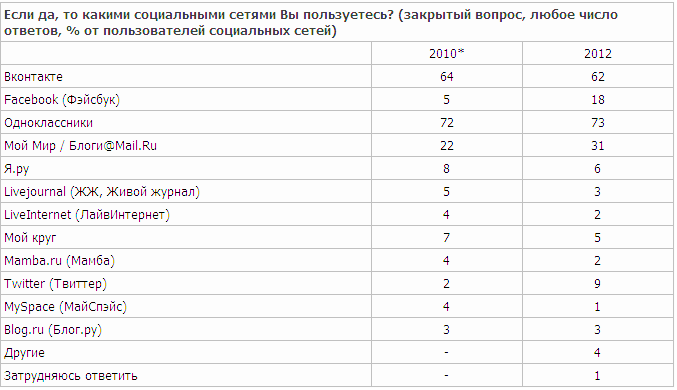 По данным ComScore на апрель 2012 года:
12,8 часов в месяц (№1 в мире), а пользуется соцсетями 
99,7% суточной аудитории Рунета
 россияне тратят в социальных сетях в среднем 12,8 часов из 22,4 проведенных в целом в Интернете – соцсети занимают более половины времени в Сети.
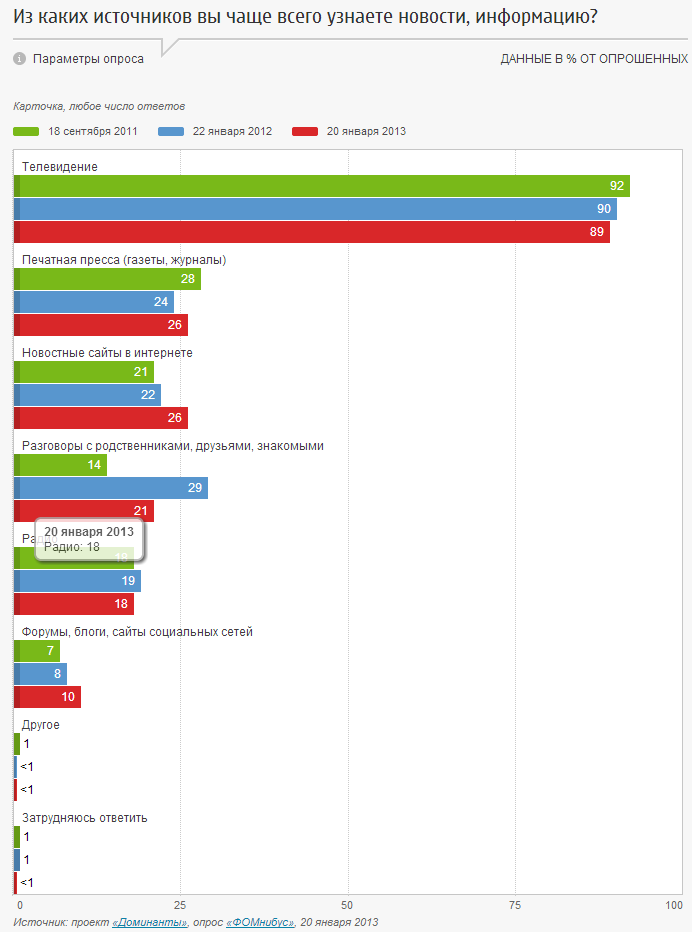 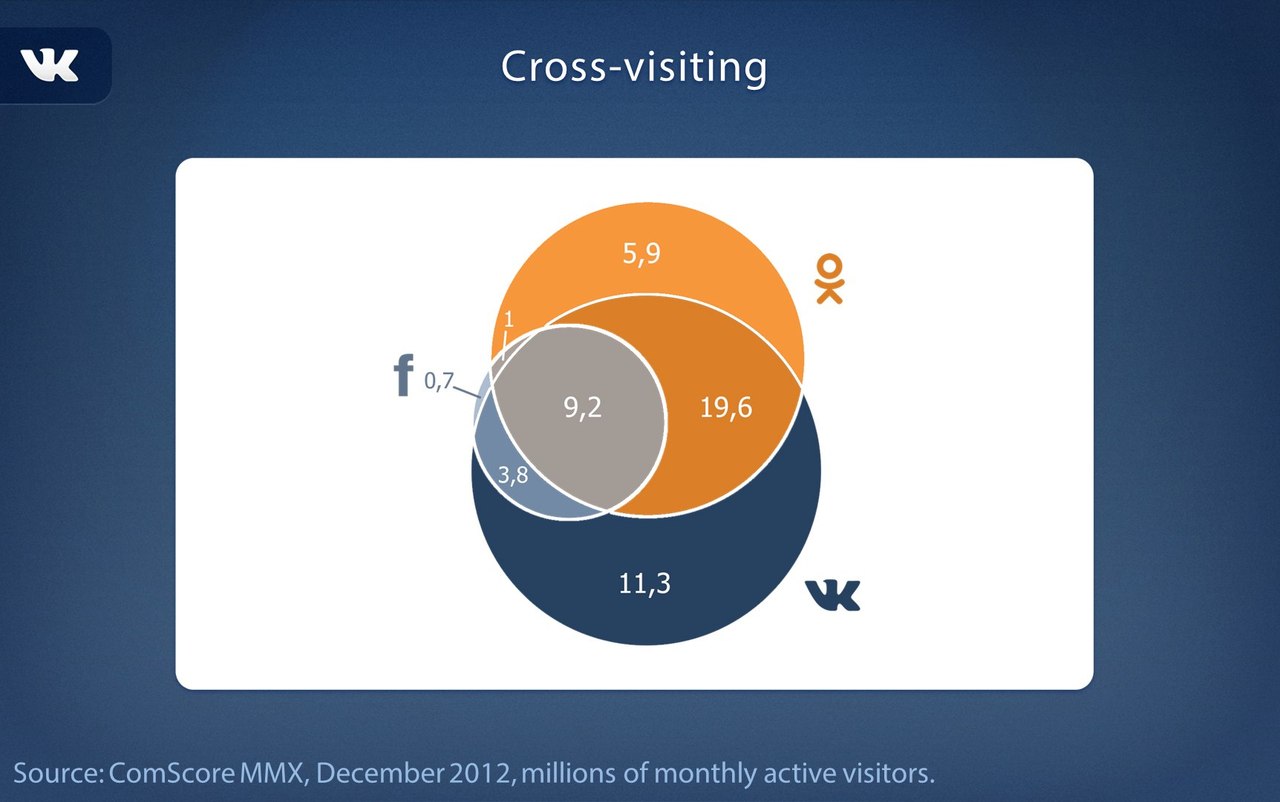 Снижение продолжительности телесмотрения;
Снижение рейтингов телеканалов, падение тиражей печатных изданий;
Рост проникновения ШПД;
Снижение стоимости доступа в Интернет;
Рост мобильного доступа в Сеть, увеличение доли смартфонов;
Увеличение интенсивности пользования Интернетом;
Диверсификация использования интернет-сервисов;
Феномен Second screen;
Изменение демографии Сети;
Рост доверия к Интернет-СМИ и пользовательскому контенту;
Профессионализация интернет-контента;


Контент > Канал передачи контентаНа место фиксированных каналов приходят настраиваемые агрегаторы
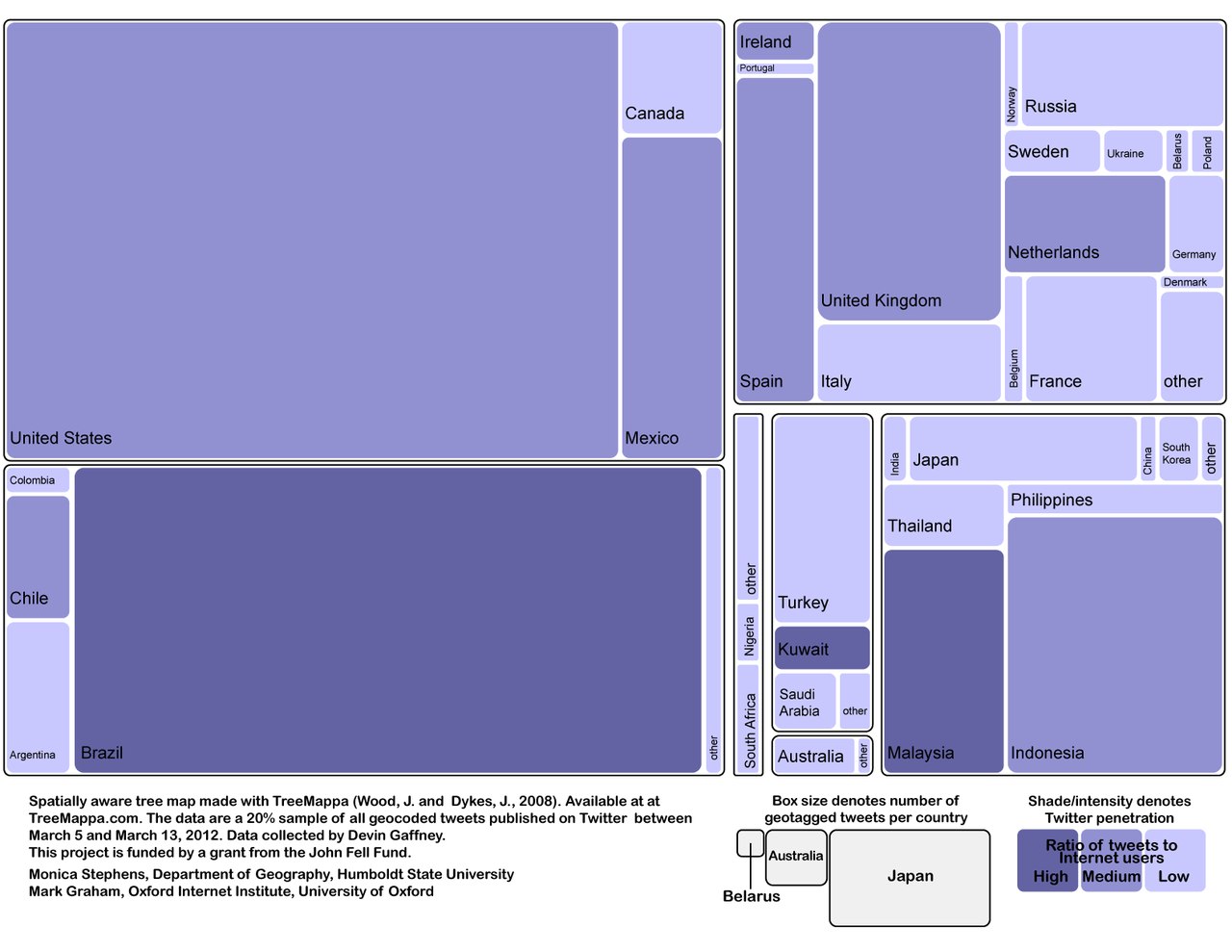 OpenNet Initiative
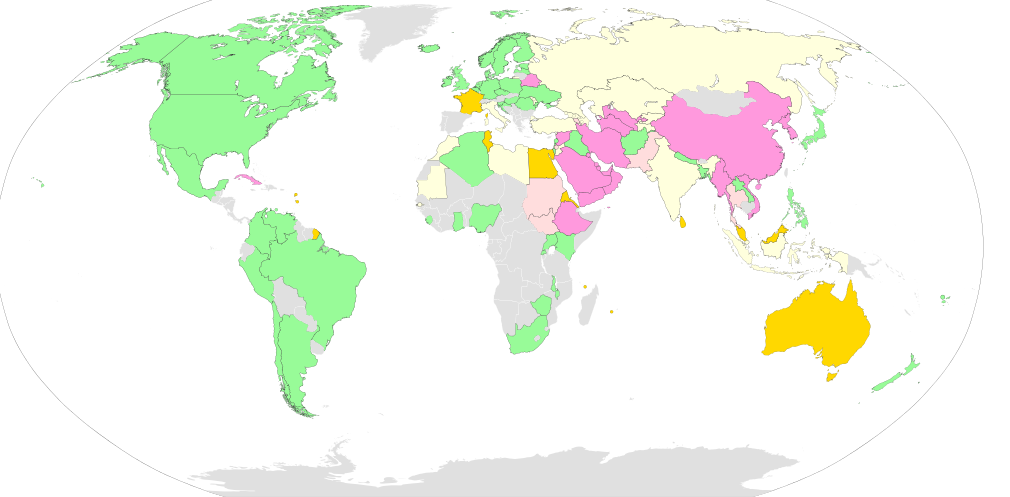 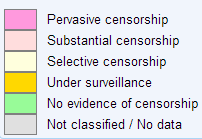 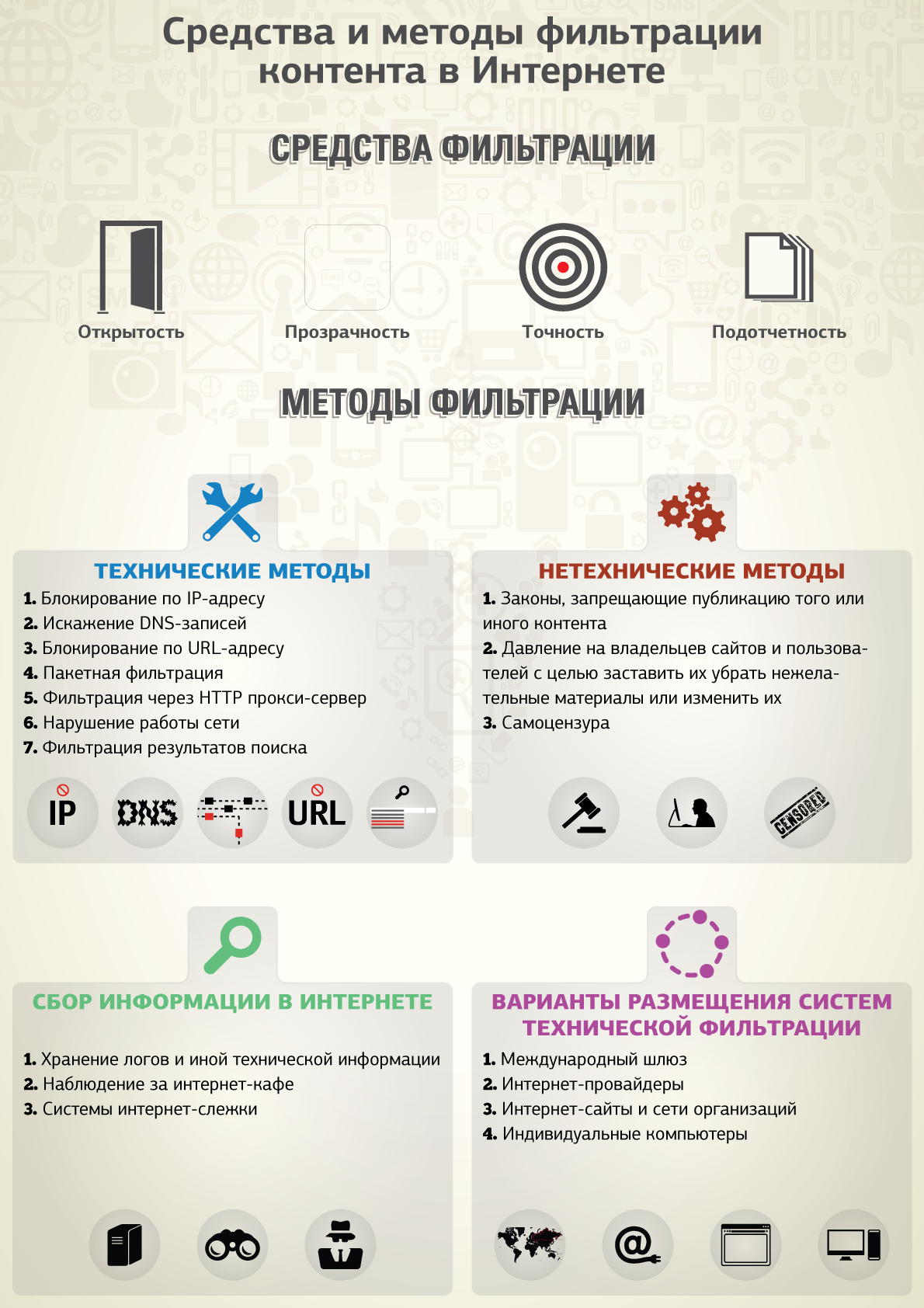 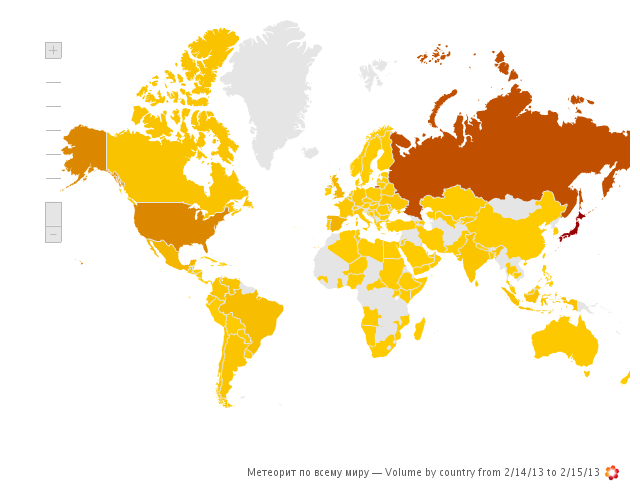 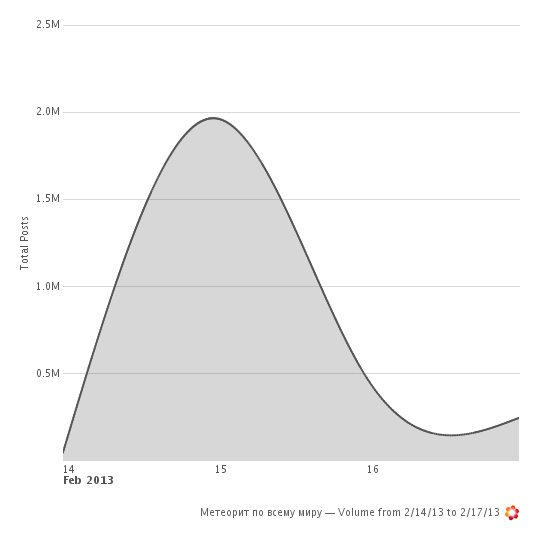 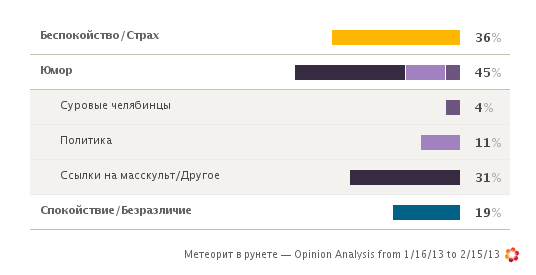 «Челябинские мужики настолько суровы, что пообещав на День Святого Валентина достать звезду с неба, они выполняют свои обещания»
«Челябинский цинковый настолько суровый, что берет руду прямо из космоса» 
«Челябинский метеорит должен был упасть 21/12/12, но его доставкой занималась Почта России»
«Госдума готова рассмотреть законопроект о запрете падения метеоритам на территорию РФ».

Англоязычные шутки:
«Что если в метеорите был ребенок? Он будет русским Суперменом!» 
«Чак Норрис: Я просто хотел вернуть мяч соседским детишкам!»
«Обычно ты исследуешь космос, в России космос исследует тебя».
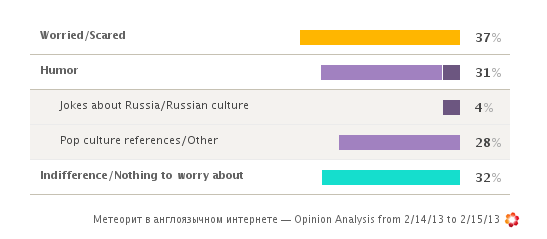 Раньше:
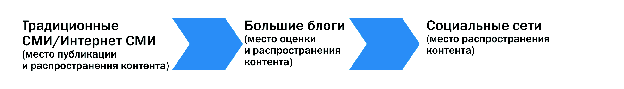 Сейчас 1 (компромат):
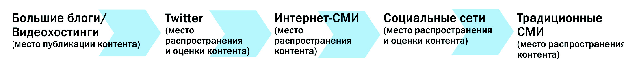 Сейчас 2 (событие):
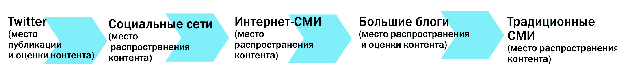 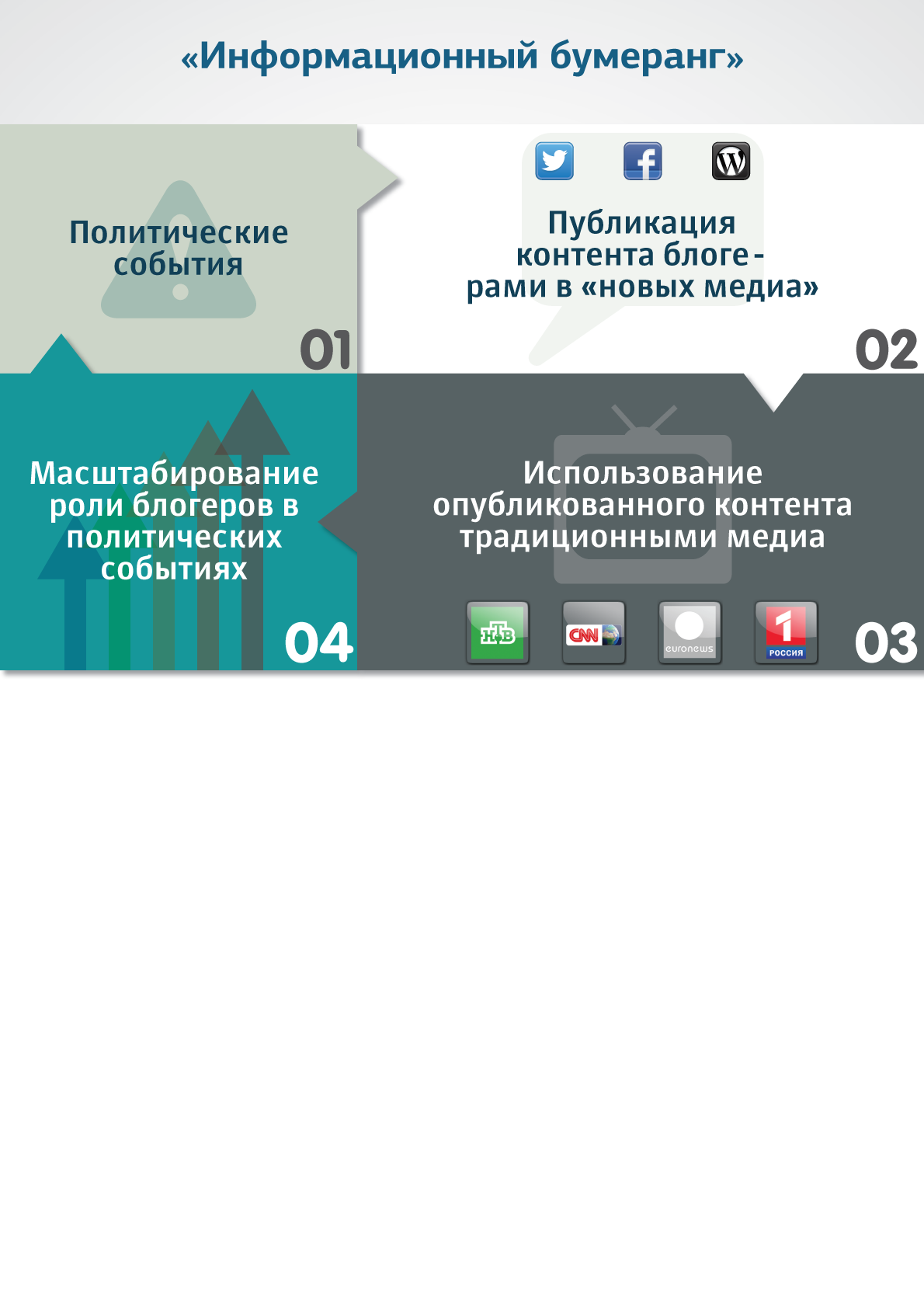 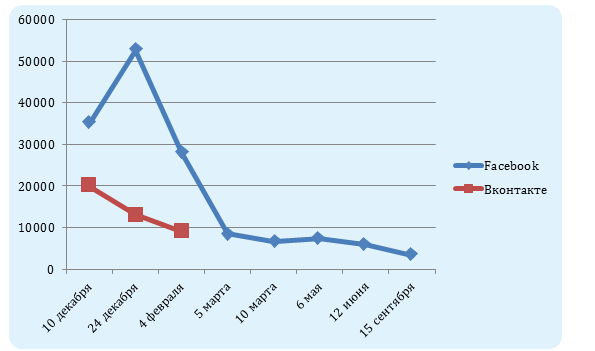 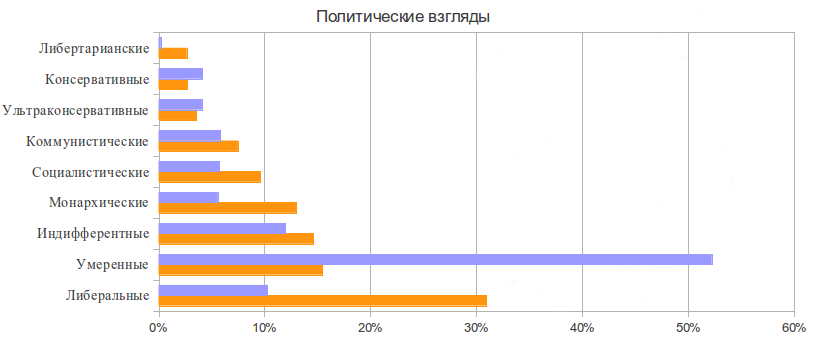 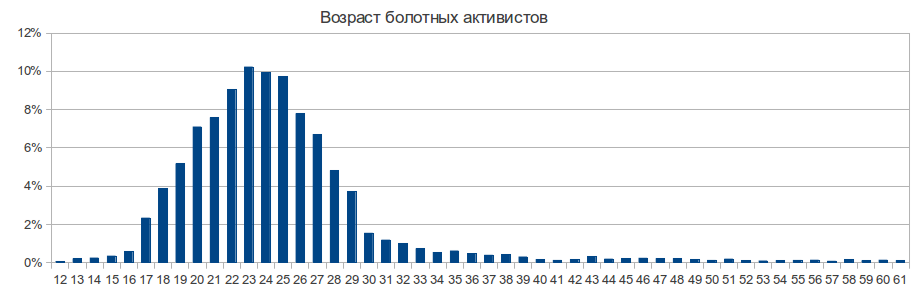 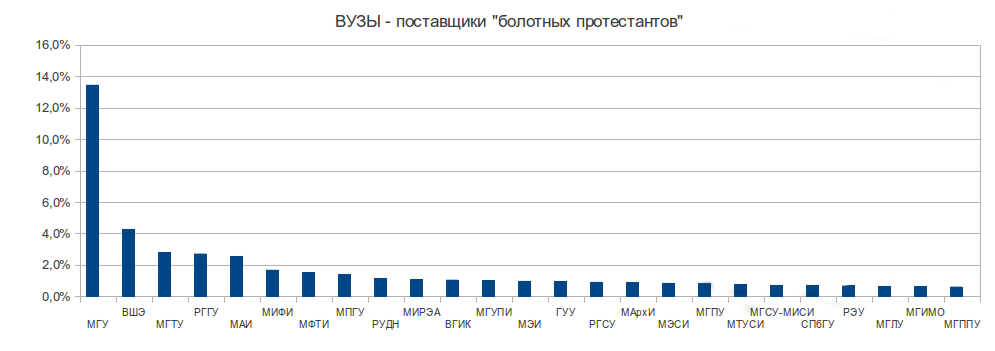